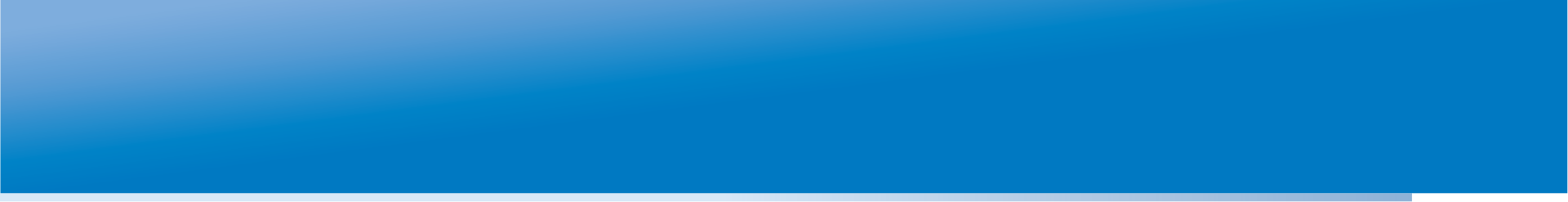 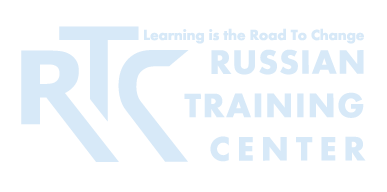 Российский тренинговый центр
Института управления образованием РАО
25 июня 2013 года
Добро пожаловать на вебинар


«Что необходимо учитывать при формировании региональной системы оценки качества образования: инструменты, аналитика, кадры»
14
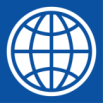 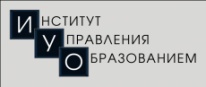 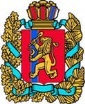 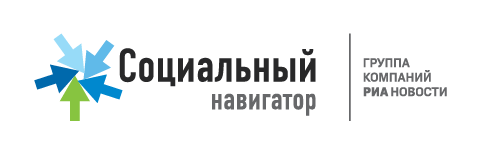 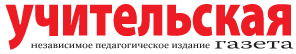 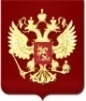 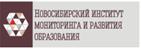 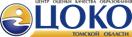 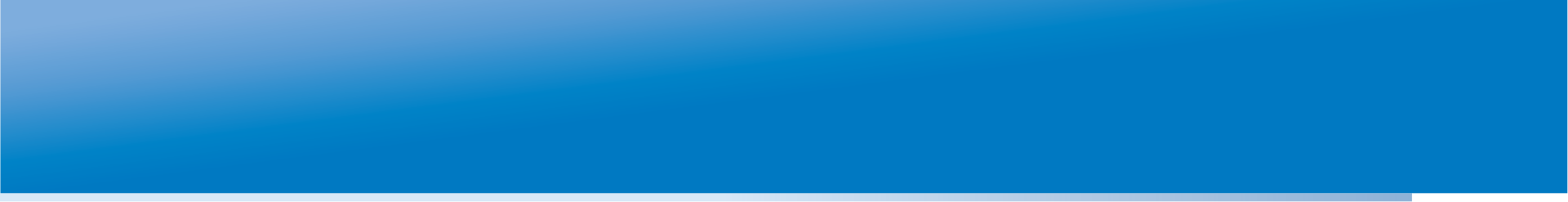 УЧАСТНИКИ ВЕБИНАРА
ДОКЛАДЧИКИ
Болотов Виктор Александрович, вице-президент Российской академии образования, академик РАО, д.п.н.;
Вальдман Игорь Александрович, директор Российского тренингового центра ИУО РАО, к.п.н

СООБЩЕНИЯ ИЗ РЕГИОНОВ
Захир Юлия Симановна (Новосибирская область), Илюхин Борис Валентинович (Томская область), Семёнов Сергей Викторович (Красноярский край), - руководители РЦОКО

ТЕХНИЧЕСКАЯ ПОДДЕРЖКА и РАБОТА С ВОПРОСАМИ УЧАСТНИКОВ 
Иванова Екатерина Борисовна –  методист по дистант. обучению РТЦ ИУО РАО
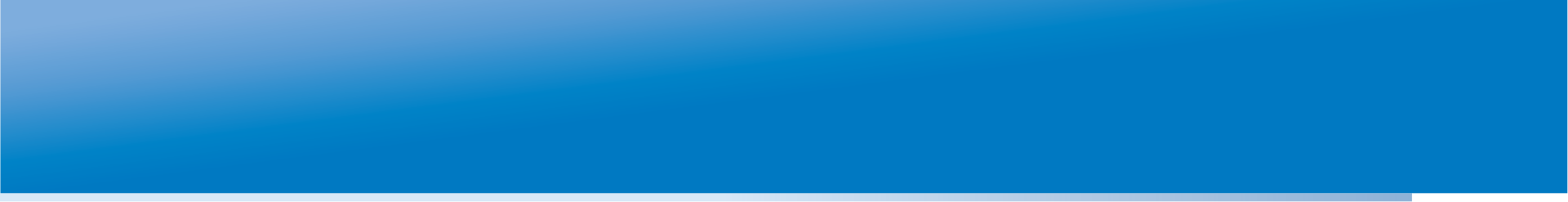 МАТЕРИАЛЫ СЕМИНАРА
Материалы вебинара будут доступны на сайте Российского тренингового центра по адресу

http://www.rtc-edu.ru/trainings/webinar/282
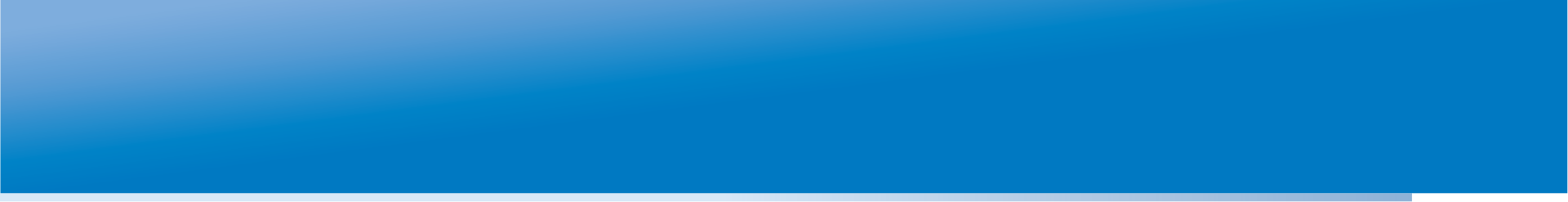 СТАТИСТИКА УЧАСТНИКОВ ВЕБИНАРА
на 16.09.2013 на вебинар зарегистрировались  представители
159 организаций из 38 регионов РФ и  4 стран – Республика  Армения, Беларусь, Казахстан и Приднестровская Молдавская Республика.
Организации
Органы управления образованием -  53
Институты повышения квалификации/развития образования  -    25
Центры оценки качества образования -   28Школы и вузы –  39
Информационные и методические центры - 9Научные организации –    5
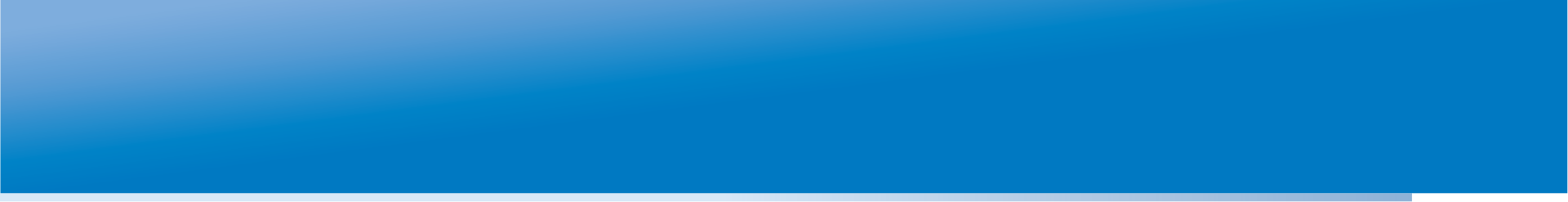 Ближайшие мероприятия РТЦ
17 октября 2013
Вебинар «Региональный опыт построения системы оценки качества образования. Новосибирская область»

22 ноября 2013
Вебинар «Что такое индивидуальный прогресс школьника и как его можно мерить»

28-29 ноября 2013
Семинар «Оценка информационной грамотности учащихся школы: инструментарий, организация и использование результатов»
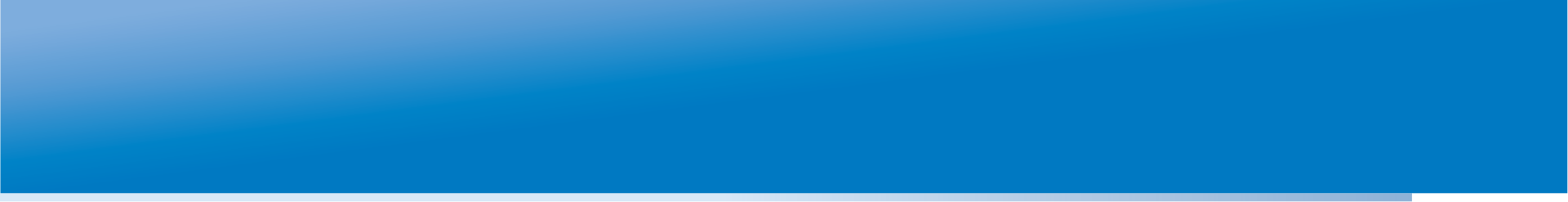 СПАСИБО ЗА ВНИМАНИЕ!
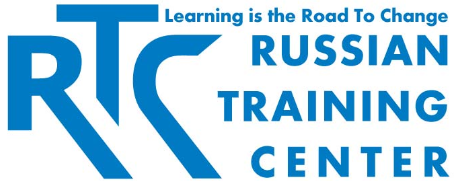 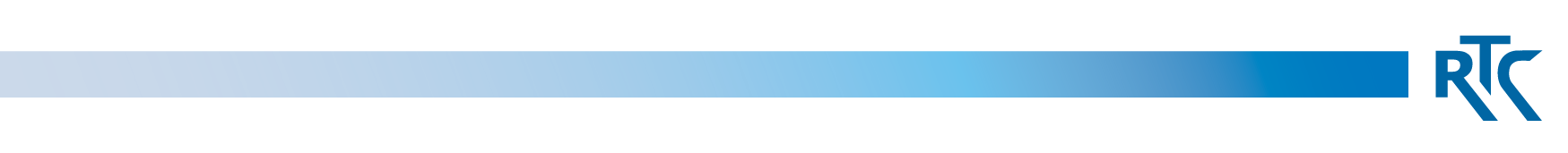 rtc.imerae@gmail.com
WWW.RTC-EDU.RU